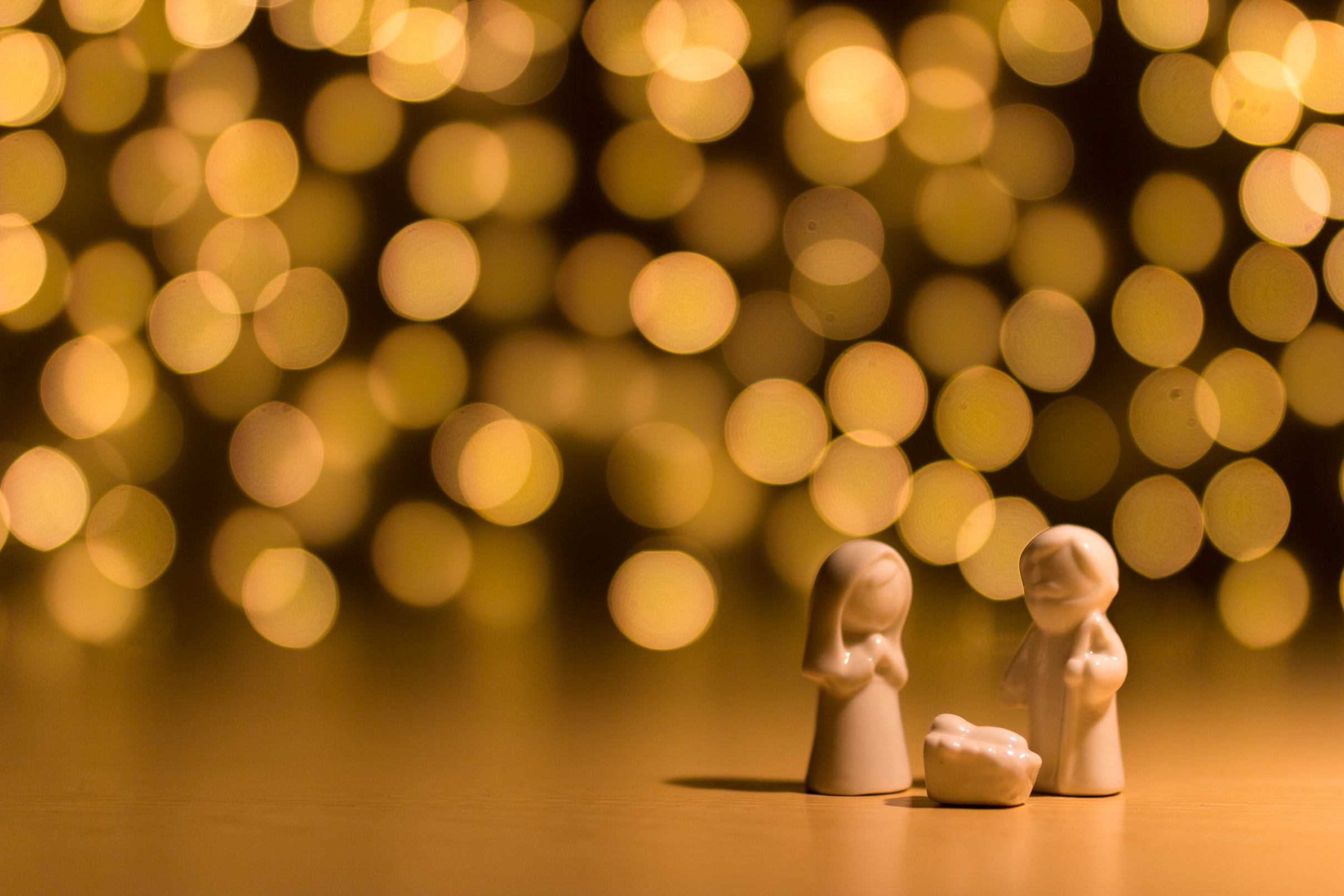 The Rhythm of Life Advent Journey
The Advent Story
In the first part of the Advent story, we thought about the prophet Isaiah and his message of hope for all people.
Today we think about the birth of John the Baptist and his message about the coming Prince of Peace.
R
E
A
D
I
N
G
The Advent story continues…….
 
Zechariah and Elizabeth desperately wanted a baby.  God listened to them and they became parents when they were quite old.  They named their baby John. 
He grew up to be known as John the Baptist and he would go before Jesus to tell the people what was coming soon. 

Zechariah said this about his son:
Let us thank the Lord, the God of Israel. God has come to help his people and has given them freedom…Now you, child, will be called a prophet of the Most High God.You will go first before the Lord to prepare the people for his coming.You will make his people know that they will be rescued…
He will guide us into the path that goes toward peace
Two
The theme for the second part of our Advent story is Peace.
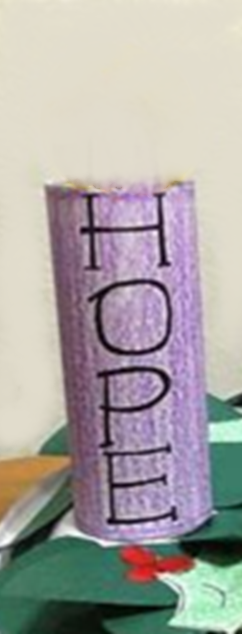 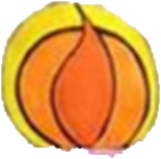 Our world is not always a peaceful place. People sometimes hurt other people. 
But God promises peace and sends Jesus, who is sometimes called the Prince of Peace. 
In our Advent story today, John the Baptist goes before Jesus to point people towards him, as the one who can bring peace .
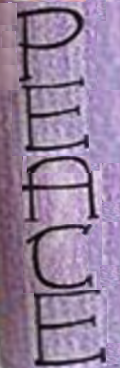 We light our second Advent Candle - Peace
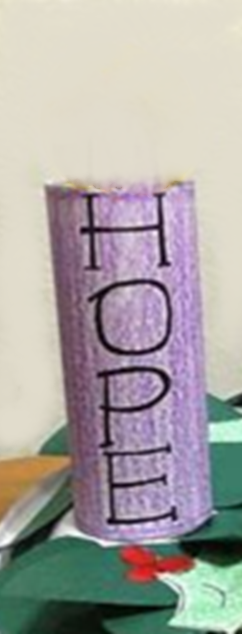 As we think about peace, on our Advent journey,
here are some questions to consider:
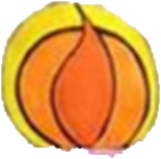 What does peace mean to you?
    
How can we work together to have:
Peace for ourselves ? 
Peace in the world? 
Peace for those who feel worried or upset?
   
What do you think following a ‘path of peace’ 
means? How would you expect people to behave?
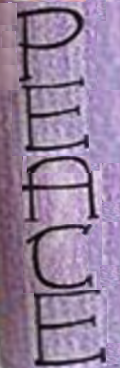 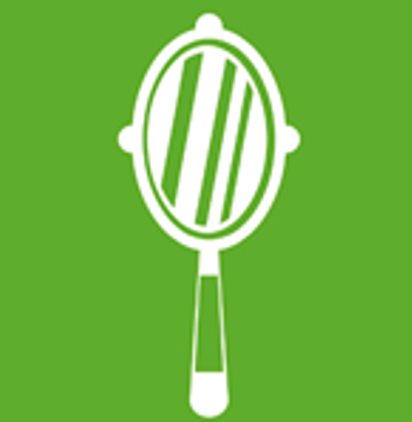 Today we have been reflecting on how we can be bringers of peace in this world, so today’s challenge is linked to the habit of reflecting.
Today’s Challenge
If you would like to join in with today’s challenge, why don’t you:
    
Draw a picture of yourself.  Around your drawing, write down words that describe the best things about you.
or

Lie on your back, close your eyes and challenge yourself to slowly and quietly count to 100.  Listen carefully to the sounds around you and the noise of your breathing.
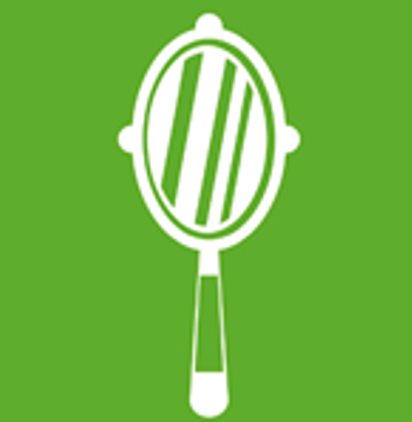 If you would like to, you can join in saying these prayer.
A Prayer for the Day
The Rhythm of Life Prayer
Lord Jesus,
you a the Prince of Peace.
In the way we live, the things we say and the kindness we do,
help us to be peace-bringers,
to our friends, our school,
our communities and our world. 
Amen
Loving God, 
Help me to learn from you 
the habit of reflecting,
so that the rhythm of my life can match 
the rhythm of your heart of love.
Amen
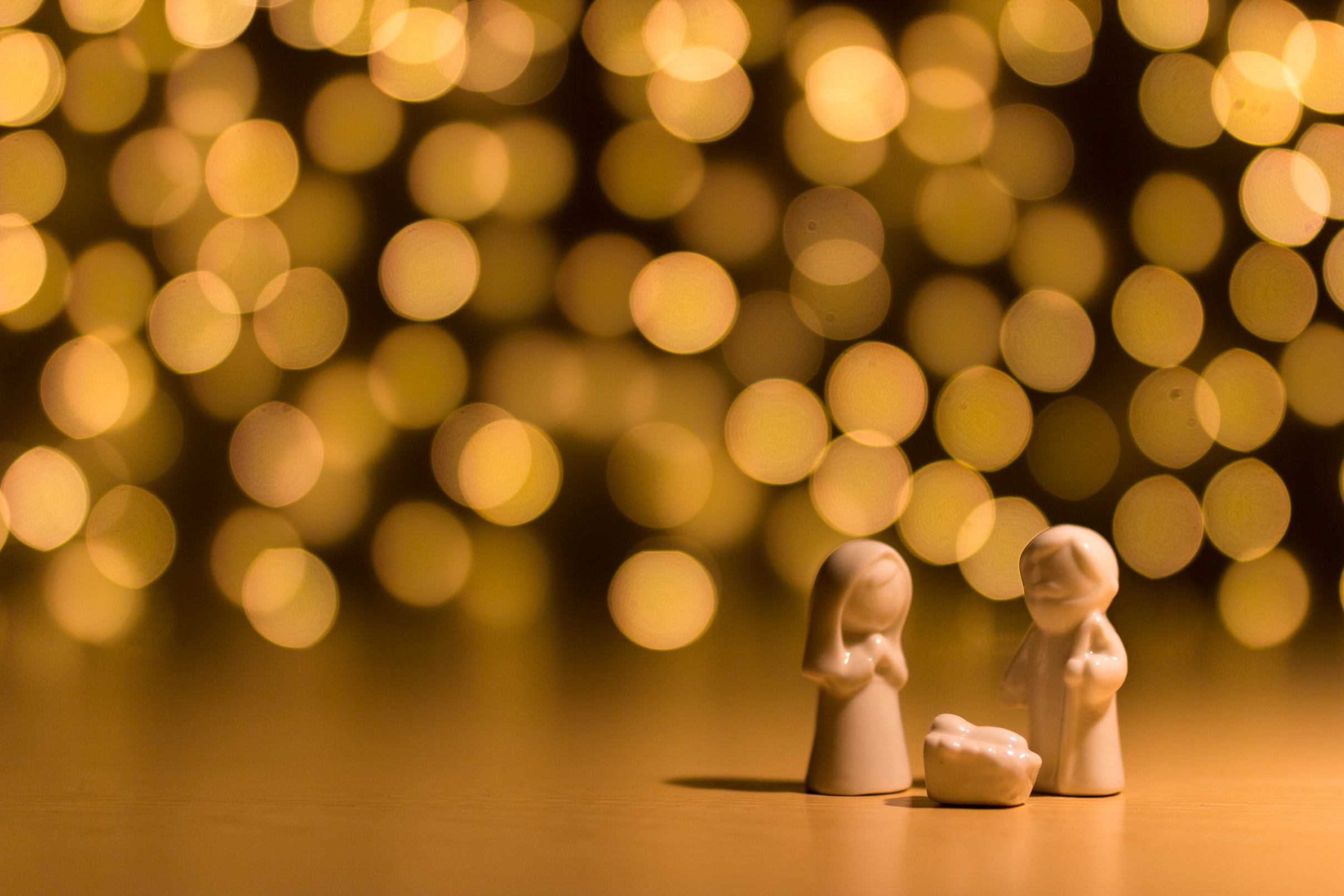 This resource was produced by the Diocese of Leeds Education Team.
For more information about this or future resources, 
please contact your named adviser:

simone.bennett@leeds.anglican.org
simon.sloan@leeds.anglican.org
darren.dudman@leeds.anglican.org
janet.tringham@leeds.anglican.org
lee.talbot@leeds.anglican.org
rupert.madeley@leeds.anglican.org
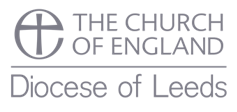